Т Е С Т № 1 
«ОСНОВНЫЕ ПОНЯТИЯ 
КИНЕМАТИКИ»
9 класс
Учитель физики МБОУ ЗСОШ №1
Пожарицкая Т.Г.
Какая   единица   времени   является  
 основной  в Международной системе?
Выбрав верные утверждения получишь красивый пейзаж
Неверно!
Что – то не так!
Ошибочка!
1 секунда
1 минута
1 час
1 сутки
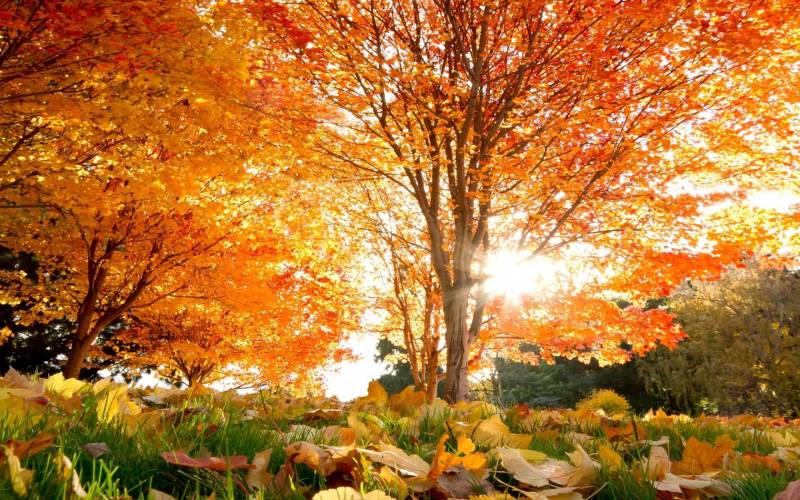 Какие из перечисленных ниже величин 
являются векторными величинами?
Выбрав верные утверждения получишь красивый пейзаж
Неверно!
Ошибочка!
Что – то не так!
Путь
перемещение
масса
ускорение
время
скорость
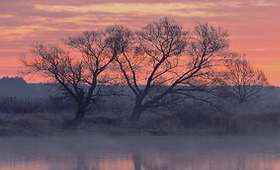 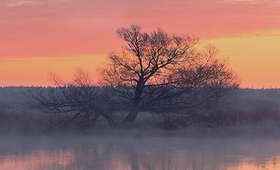 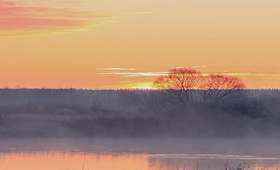 Автомобиль дважды проехал вокруг Москвы 
по кольцевой дороге, длина которой 109 км.
 Чему равны пройденный автомобилем путь l
 и модуль его перемещения S?
Выбрав верные утверждения получишь красивый пейзаж
Неверно!
Ошибочка!
Что – то не так!
l = 109 км, 
S = O км
l= 218км, S = 0км
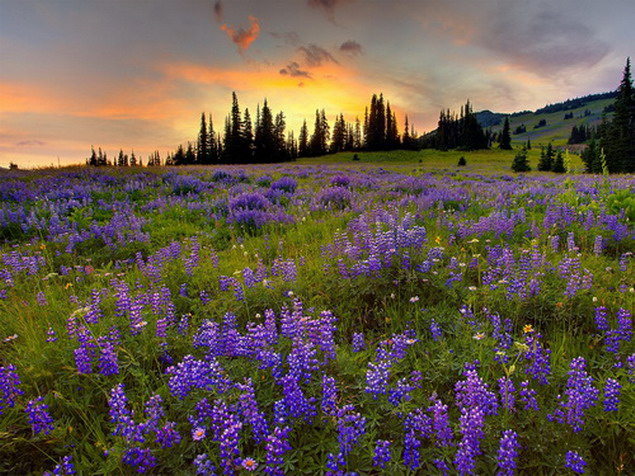 l = S = 218 км
l = S = 0 км
В каком случае космические корабли можно 
рассматривать как материальные точки?
Рассчитывается маневр стыковки космических кораблей
Рассчитывается период обращения космических кораблей.
Выбрав верные утверждения получишь красивый пейзаж
Неверно!
Что – то не так!
Ошибочка!
Только в первом случае
Только во втором случае
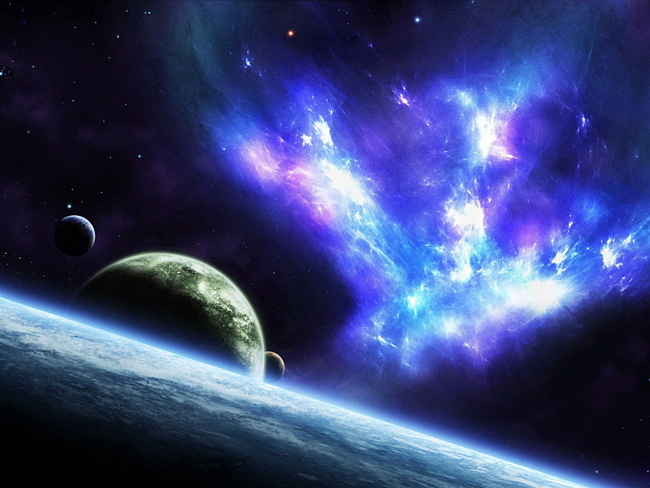 В обоих случаях
Ни в первом, ни во втором случаях.
На какой полосе зарегистрировано движение, с возрастающей скоростью?
.   .   .   .   .   .   .         3. . . .   .    .      .         .
.  .   .    .     .      .        4. .    .    .   .  . . …..
Выбрав верные утверждения получишь красивый пейзаж
Неверно!
Ошибочка!
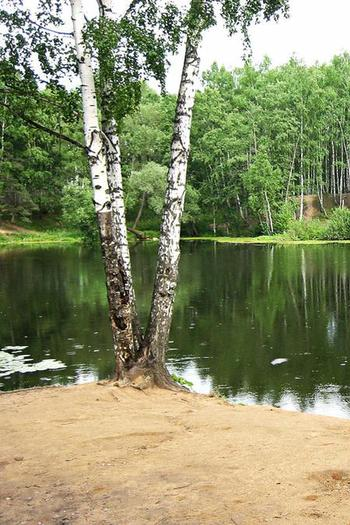 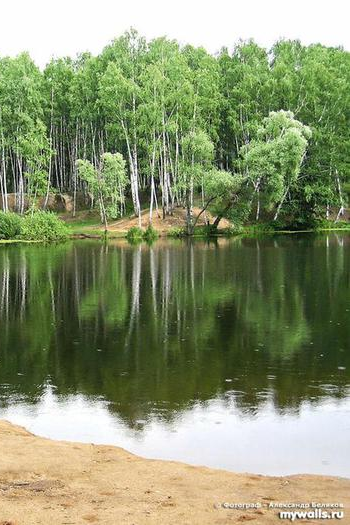 1
2
3
4
Камень брошен из окна второго этажа с 
высоты 4 м  и падает на землю на 
расстоянии 3 м от сте­ны дома. 
Чему равен модуль перемещения камня?
Выбрав верные утверждения получишь красивый пейзаж
Неверно!
Ошибочка!
Что – то не так!
3
4
5
6
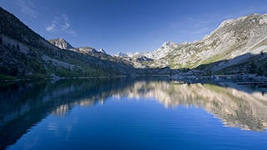 Ссылки на использованные в презентации фотографии пейзажов
http://www.zastavki.com/rus/Sp…
http://www.peterlife.ru/funoff…
http://miranimashek.com/photo/…